الجامعة المستنصرية/كلية التربيةقسم الجغرافية المادة: طرائق تدريس المرحلة الثالثة :مسائيالتعليم المبرمجم.د. رشا علي فهد
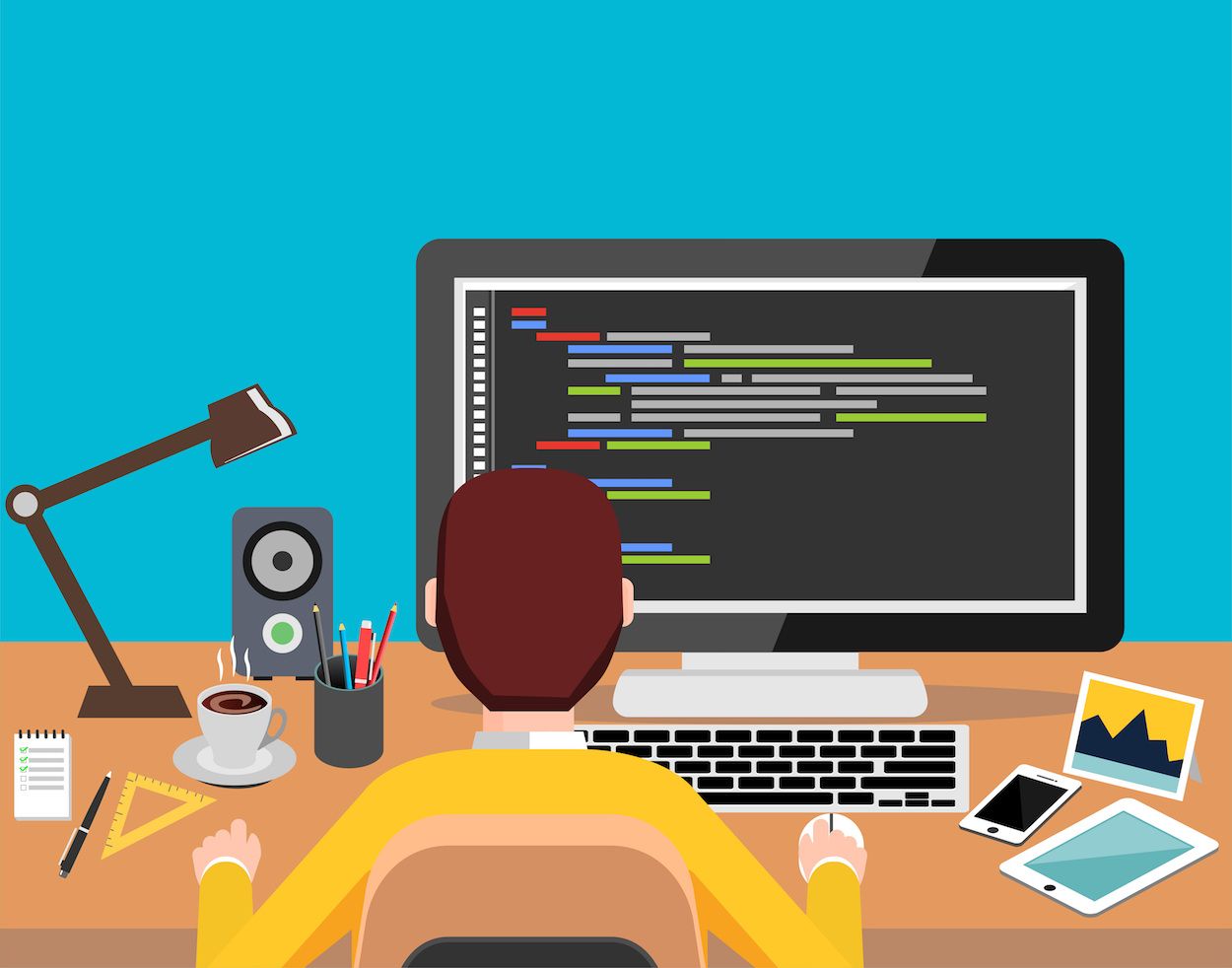 مفهومه :وهو احد أساليب التعلم الذاتي و التي تمكن الفرد من أن يعلم نفسه بنفسه ذاتيا بواسطة برنامج اعد بأسلوب خاص.
وهو عن نوعٍ من أنواع التعليم الذي ظهرَ في القرن العشرين الميلادي، واعتمد على فكرةِ تقسيم المنهجِ الدراسي إلى مجموعة من البرامج الدراسية (الخطط )حتى يسهل فهمها مِن قبل الطلبة ،
ايضا يعرف التعليم المبرمج  احد وسائل التعليم الذاتي التي توفر للطلبة برامجا دراسية يختار منها كل الطلبة  البرنامج الذي يناسبه ، مِن أجل تطبيقه خلال فترةٍ زمنيةٍ يتم الاتفاق عليها مسبقا مع المؤسسة الأكاديميّة 
يهدف التعليم  المبرمج إلى شرحِ المواد التعليمية بالاعتمادِ على فكرةِ تقسيمها إلى مجموعةٍ مِن الأجزاء الصغيرة، ويجب على الطلبة أن يحققَ متطلبات النجاح في كل جزءٍ دراسي حتى يتمكنَ من الانتقال إلى الجزء الذي يليه، وهكذا يتمكن مِن الانتهاء مِن سلسلةِ الوحدات الأقسام  المخصصة لبرنامج التعليم المبرمج خلال السنة الدراسية.
أهمية طريقة التعليم المبرمج
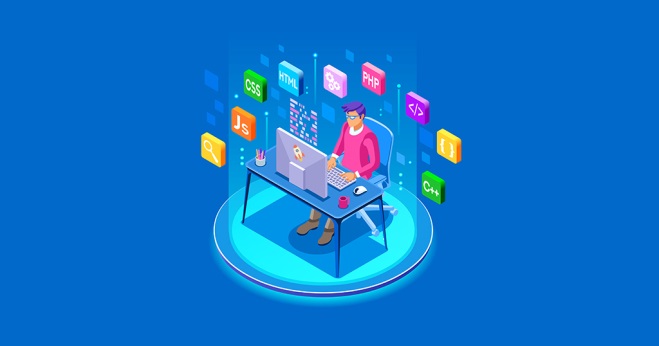 إعطاء فرصة لجميع الطلبة في التعلم الذاتي .
زيادة تفاعل الطلبة .
تقليل العبء الزائد على المدرس .
 مراعاة الفروق التعلمية في سرعة التعلم والكشف عنها .
 التغلب على الأعداد الكبيرة من الطلبة .
 اكتساب الطلبة الجوانب المعرفية في المنهج
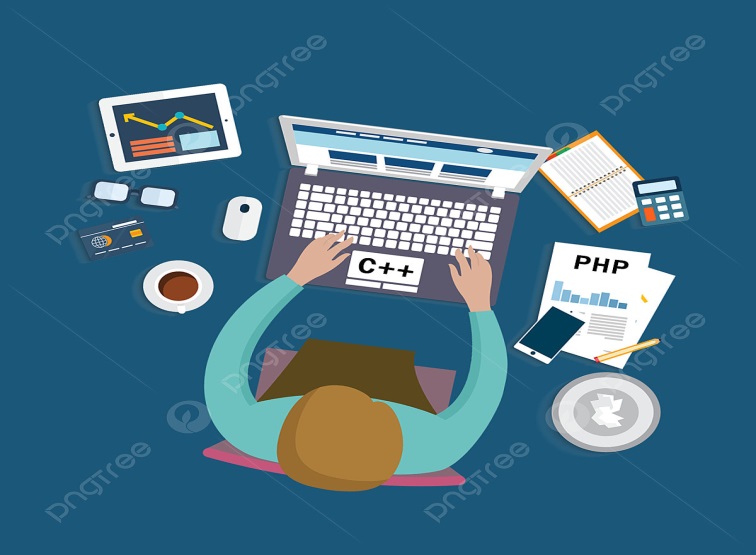 س/ماذا نقصد بالتعليم المبرمج ؟س/ وضح اهمية طريقة التعليم المبرمج؟
أنواع طريقة التعليم المبرمج
.1 التعليم المبرمج الخطي : يحلل المنهاج الدراسي ضمن نمطٍ، هو الذي يحل أو إطارٍ تعليمي معيّن، وبعد الانتهاء من تطبيق النمط الأول يتم الانتقال إلى النمط الثاني، وهكذا حتّى الوصول إلى نهايةِ الخط التعليمي، و يعتبر عالم النفس التربوي سكينر أول من اقترح هذا النوع من أنواع التعليم المبرمج.
.2 التعليم المبرمج الفرعي : ابتكره عالم النفس التربوي كراودر، ويعتمد على توزيع معلومات البرنامج التعليمي على مجموعةٍ من الفقرات، ومن ثم يتم توجيه أسئلة حول هذه الفقرات للطلبة ، ويتمّ الاعتماد د على نتيجتين، وهما: نجاح، أو فشل الطلبة في الإجابة، وفي حال نجح الطلبة في الإجابة على الأسئلة ينتقل إلى الفقرةِ التالية، وفي حال فشل في الإجابة على اسئلة يخضع. لبرنامجٍ تدريبيٍ حتى يتمكن من الاجابة على اسئلة بشكل صحيح
أساسيات طريقة التعليم المبرمج
.توزيع الدروس داخل المنهاج على أقسامٍ صغيرةٍ يسه ل فهمها، وتعلمها.
التشجيع على دور المشاركة الإيجابية بين المدرسين، والطلبة.
توفير وسائل متابعة استجابة الطلبة للمعارفِ التي تتضمن الوحدات الدراسية.
يعتمد تطبيق التعليم المبرمج على قدرةِ الطلبة على تحملِ العبء الدراسي .
يوفر التعليم المبرمج إمكانية تقييم الطلبة لمساره الدراسي.
س/ صنف انواع طريقة التعليم المبرمج؟س/بين اساسيات طريقة التعليم المبرمج؟
أهداف طريقة التعليم المبرمج :
تعليم الطلبة كافة الخبرات التعليمية تعليما ذاتيا 
دعم ومساعدة الطلبة على إدراك المعلومات المخصصة للبرنامجِ التعليمي.
استخدام الطلبة لقدراتِهِ الشخصية لتطبيقِ التعليم المبرمج، مثل: اعتماد الطلبة على دراسته السابقة في معرفةِ المقاطع العروضية للأبيات الشعرية.
توفير الوقت الكافي للطلبة مِن أجل تنفيذ الوحدات الدراسية المطلوبة منه بشكلٍ صحيح وتام.
تعزيز الشعور بالمسؤوليةِ الشخصية عند الطلبة أثناء تطبيقه لبرنامج التعليم المبرمج بشكلٍ فردي، ودون وجود رقابةٍ مباشرةٍ من قبل المدرس.
مدى نجاح تطبيق التعليم المبرمج على فئةٍ مِن الطلبة داخل صفٍ معيّن، أو في كافةِ معرفة صفوف المؤسّسة التعليميّة.
المرونة في الممارسة العملية .
س/بين اهداف طريقة التعليم المبرمج؟
خطوات تنفيذ طريقة التعليم المبرمج
تحليل المادة العلمية وتفسيرها إلى أجزاء صغيرة .
 إخضاع عملية البرمجة للقاعدة التي تستوجب تكييف المادة لتتناسب مع أعداد كبيرة من الطلبةعن طريق التقويم أو المراجعة المستمرة .
عمل البرنامج على هيئة مواقف تعليمية مصممة لتعليم الطلبة المنهج 
أن تكون البرامج تؤكد على ضرورة بقاء الطلبة فاعلا ايجابيا نشطا 
أن تكون البرامج تلم الطلبة بنتائج تعلمه مباشرة مع تقويمه
سلبيات طريقة التعليم المبرمج
لا يصل هذا النوع من التعلم لتحقيق الأهداف الانفعالية فمعظم اهتمامه بتحقيق الأهداف المعرفية و المهارات الأدائية.
قد يؤدي إلى الملل بسبب خطواته الصغيرة المتتالية التي تؤدي إلى طول البرنامج.
قد يتحول التعليم المبرمج إلى عمل آلي يهتم الطلبة فيه بالاستجابة بصورة آلية بكل خطوة على حدة دون مقارنتها أو ربطها بخطوة سابقة
س/ تتبع خطوات تنفيذ طريقة التعلم المبرمج؟س/ وضح سلبيات طريقة التعليم المبرمج؟
نهاية المحاضرة